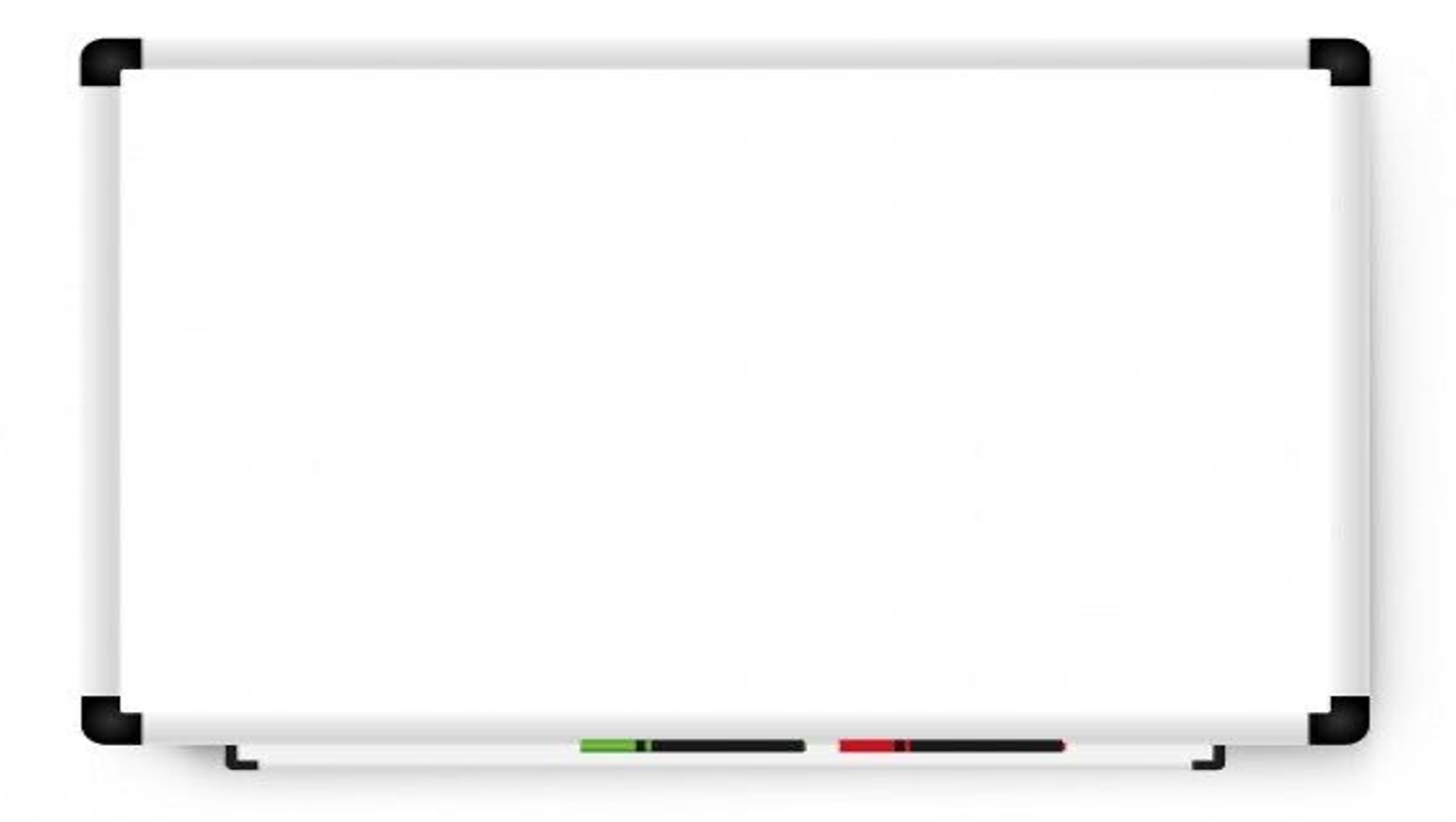 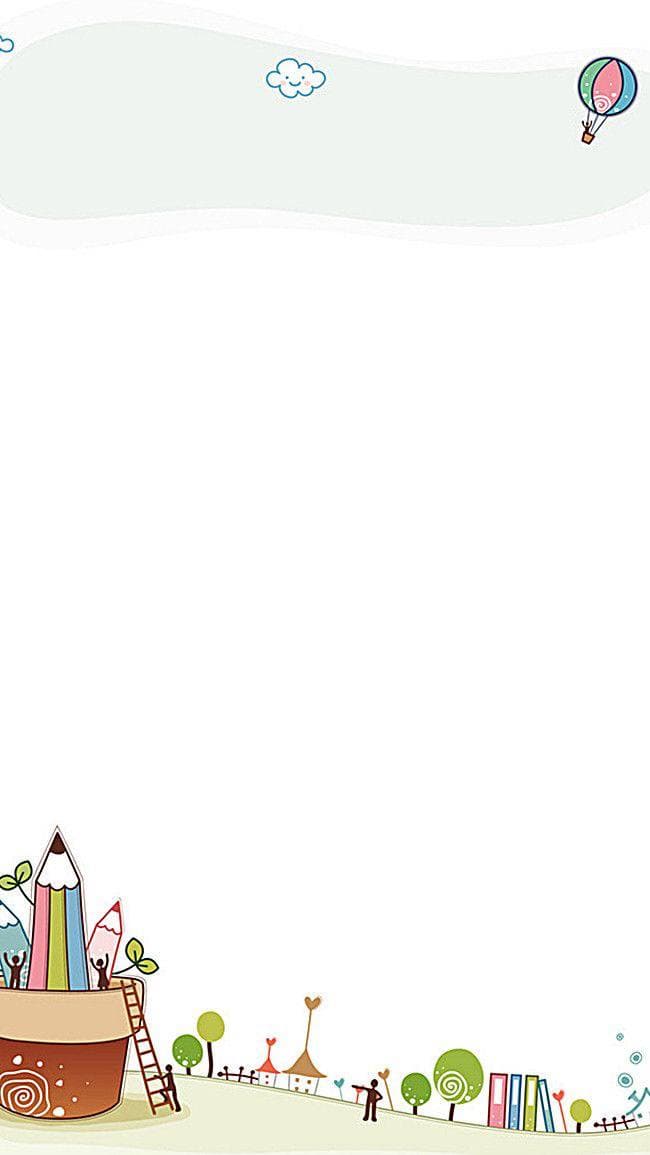 الفصل الثاني                                الجمــع
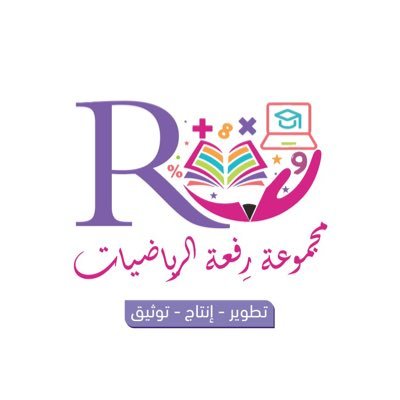 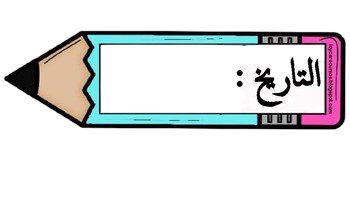 2 - 2
 تقدير نواتج الجمع
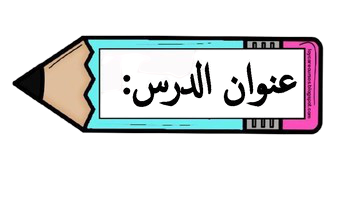 أ.أحـمـد الأحـمـدي  @ahmad9963
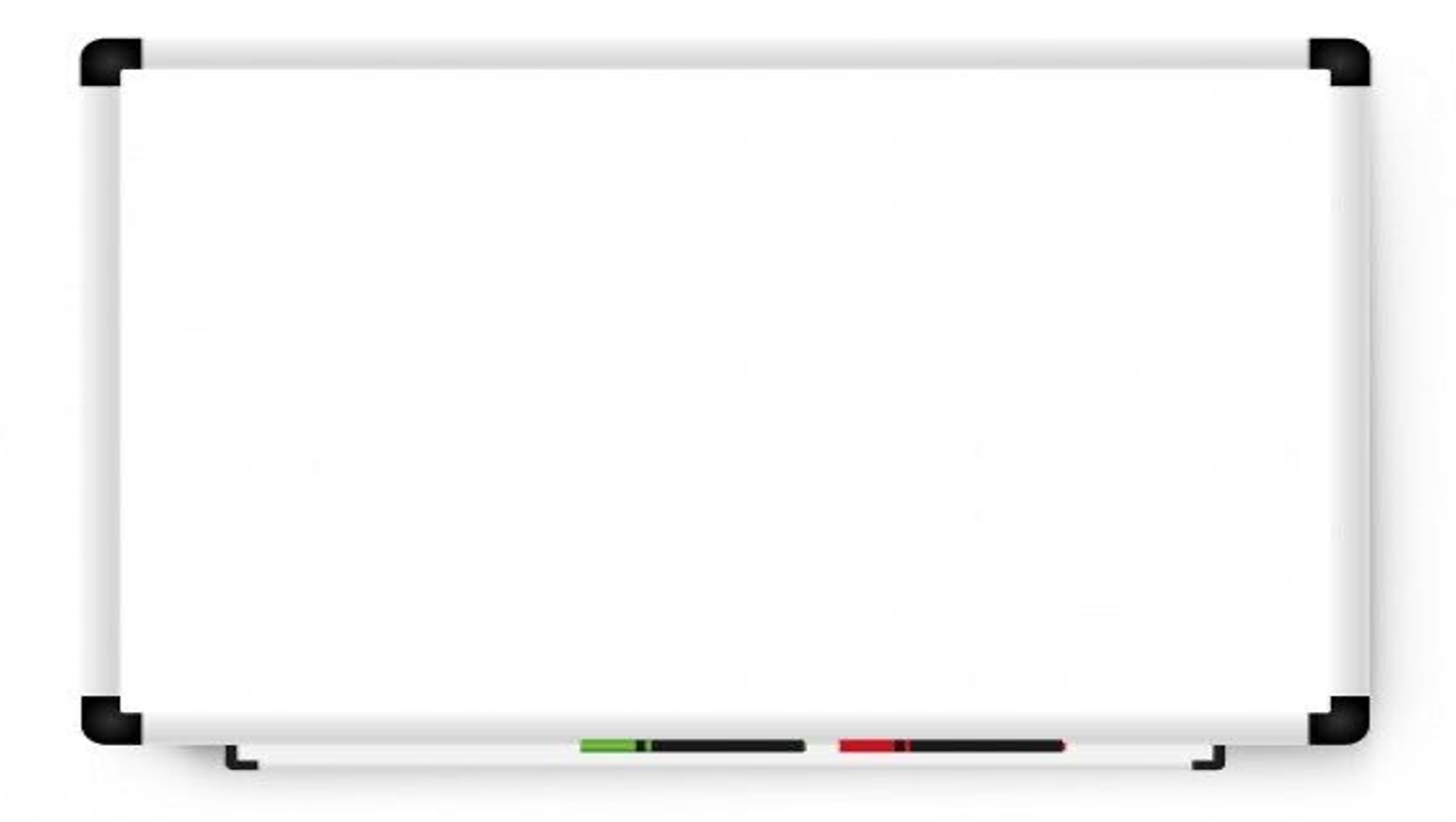 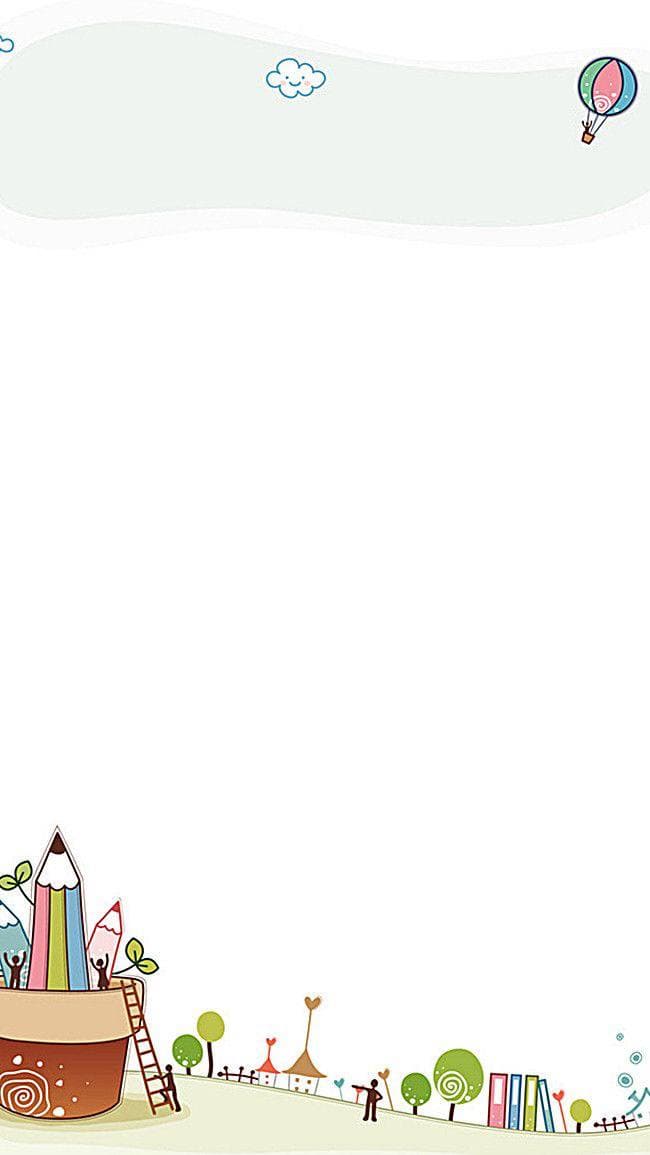 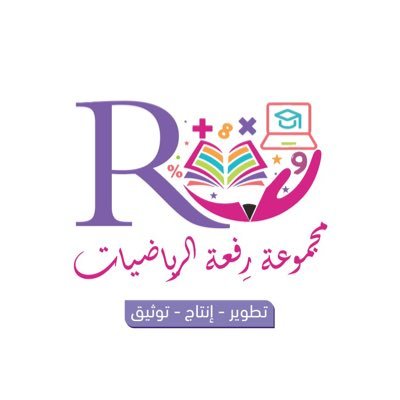 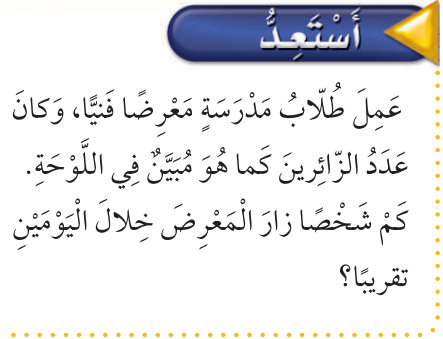 فكرة الدرس

أقدر نواتج الجمع باستعمال التقريب أو الأعداد المتناغمة .

المفردات
 التقدير
الأعداد المتناغمة
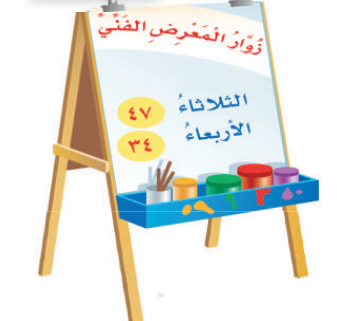 أ.أحـمـد الأحـمـدي  @ahmad9963
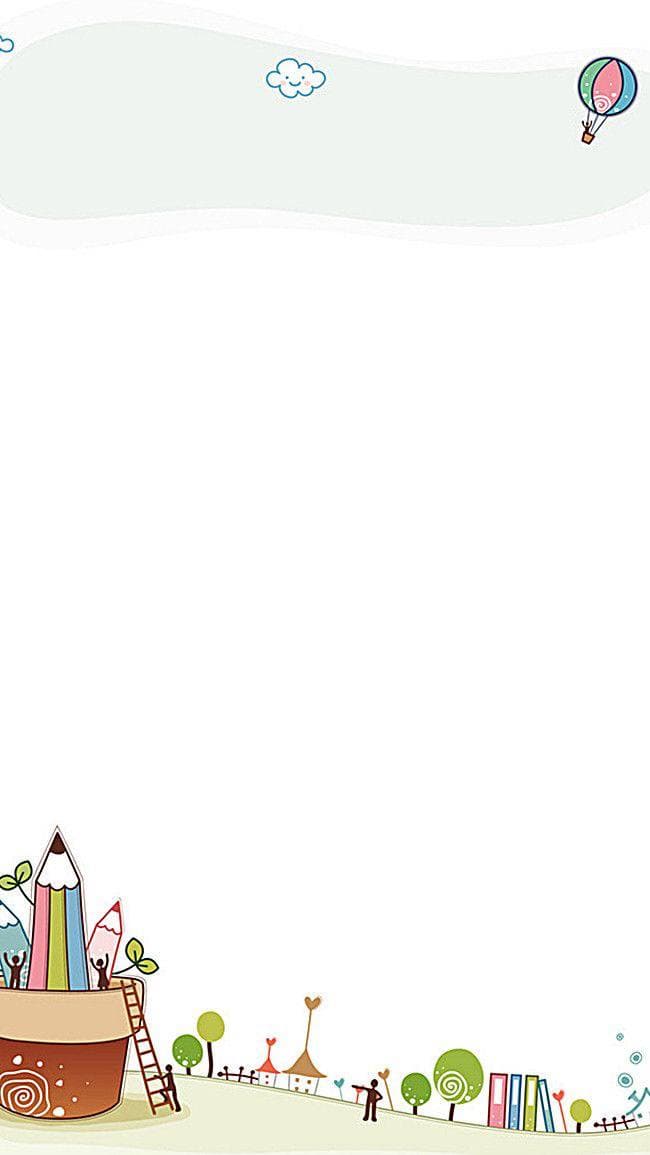 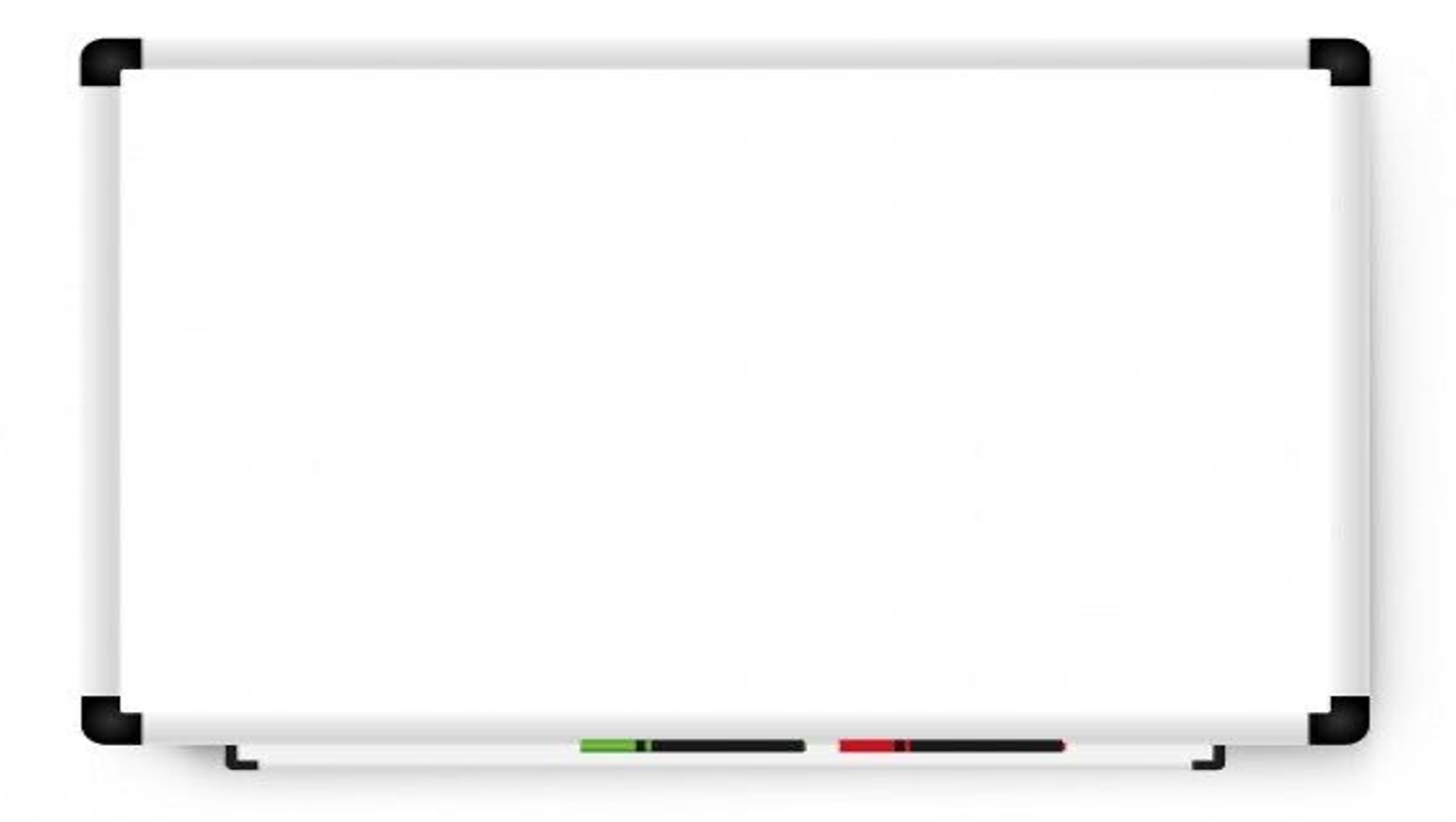 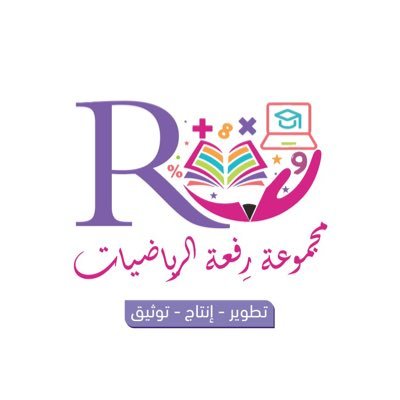 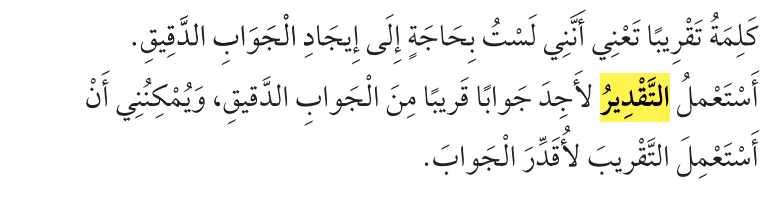 أ.أحـمـد الأحـمـدي  @ahmad9963
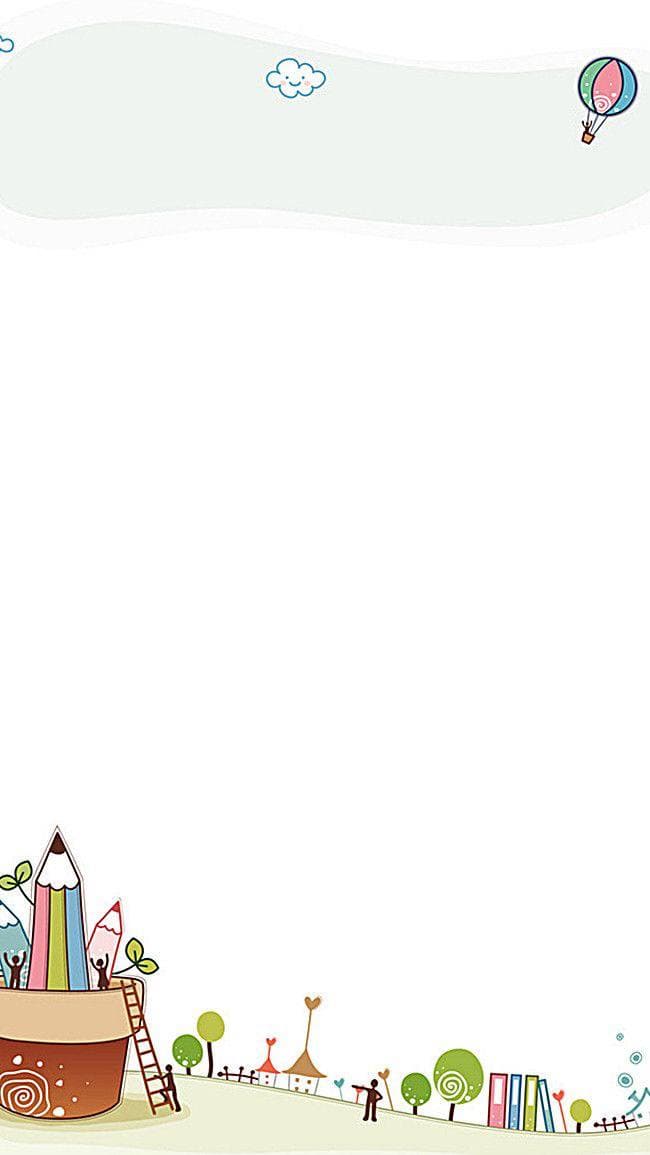 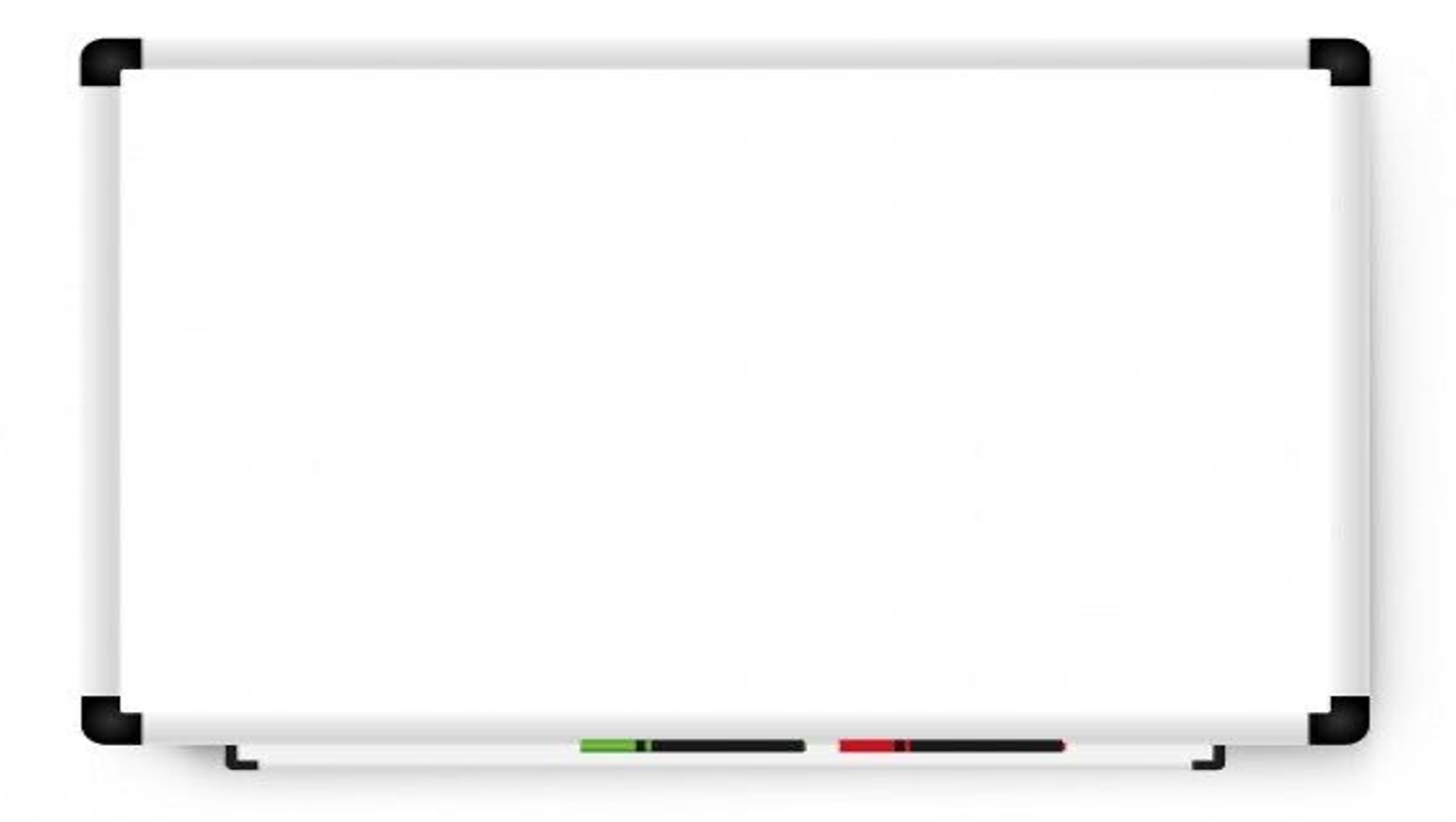 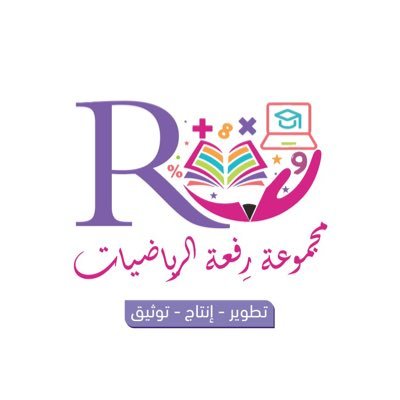 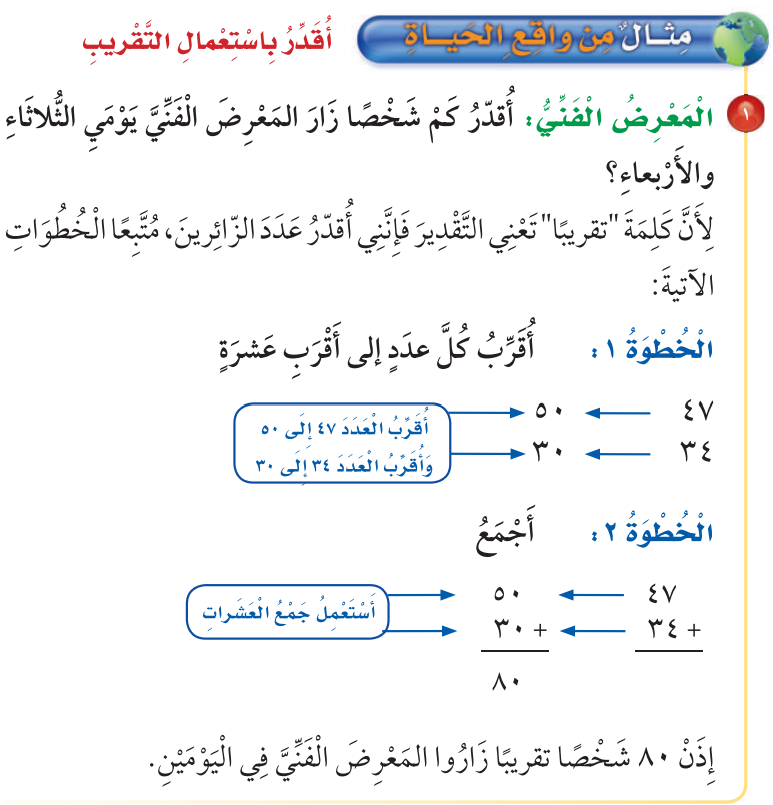 أ.أحـمـد الأحـمـدي  @ahmad9963
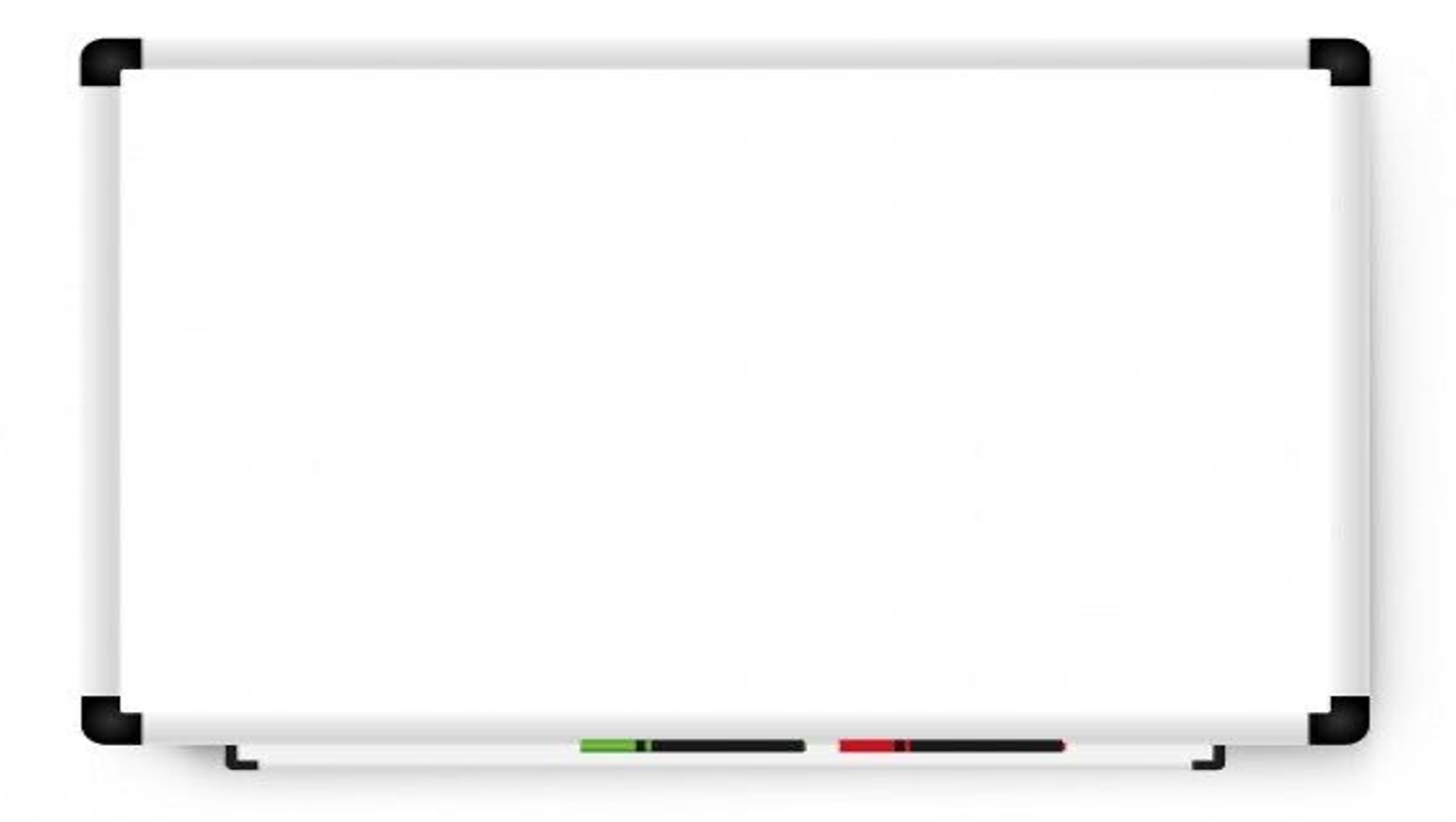 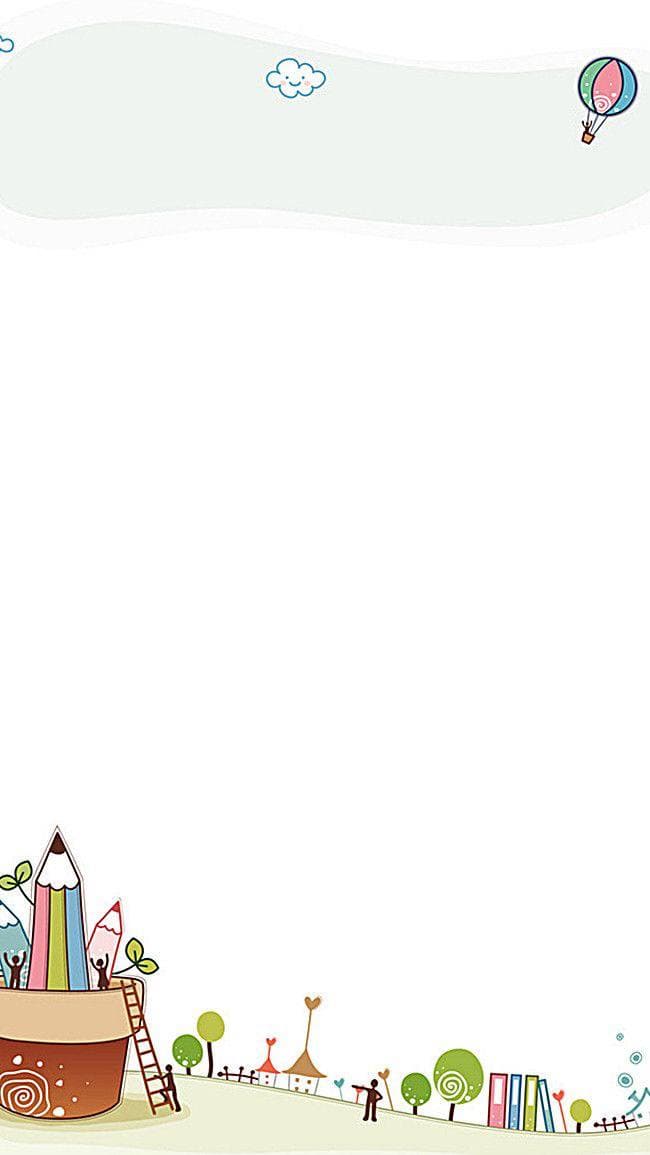 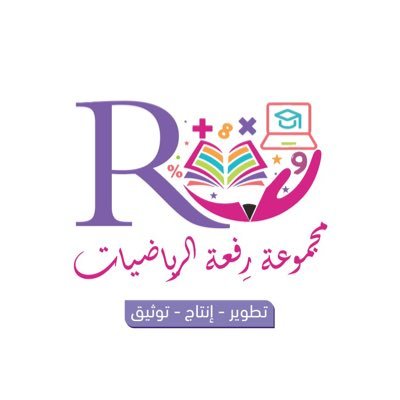 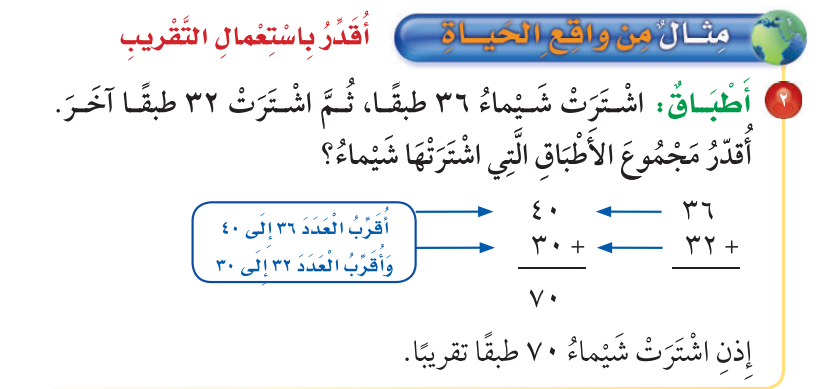 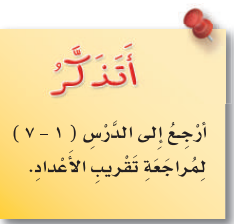 أ.أحـمـد الأحـمـدي  @ahmad9963
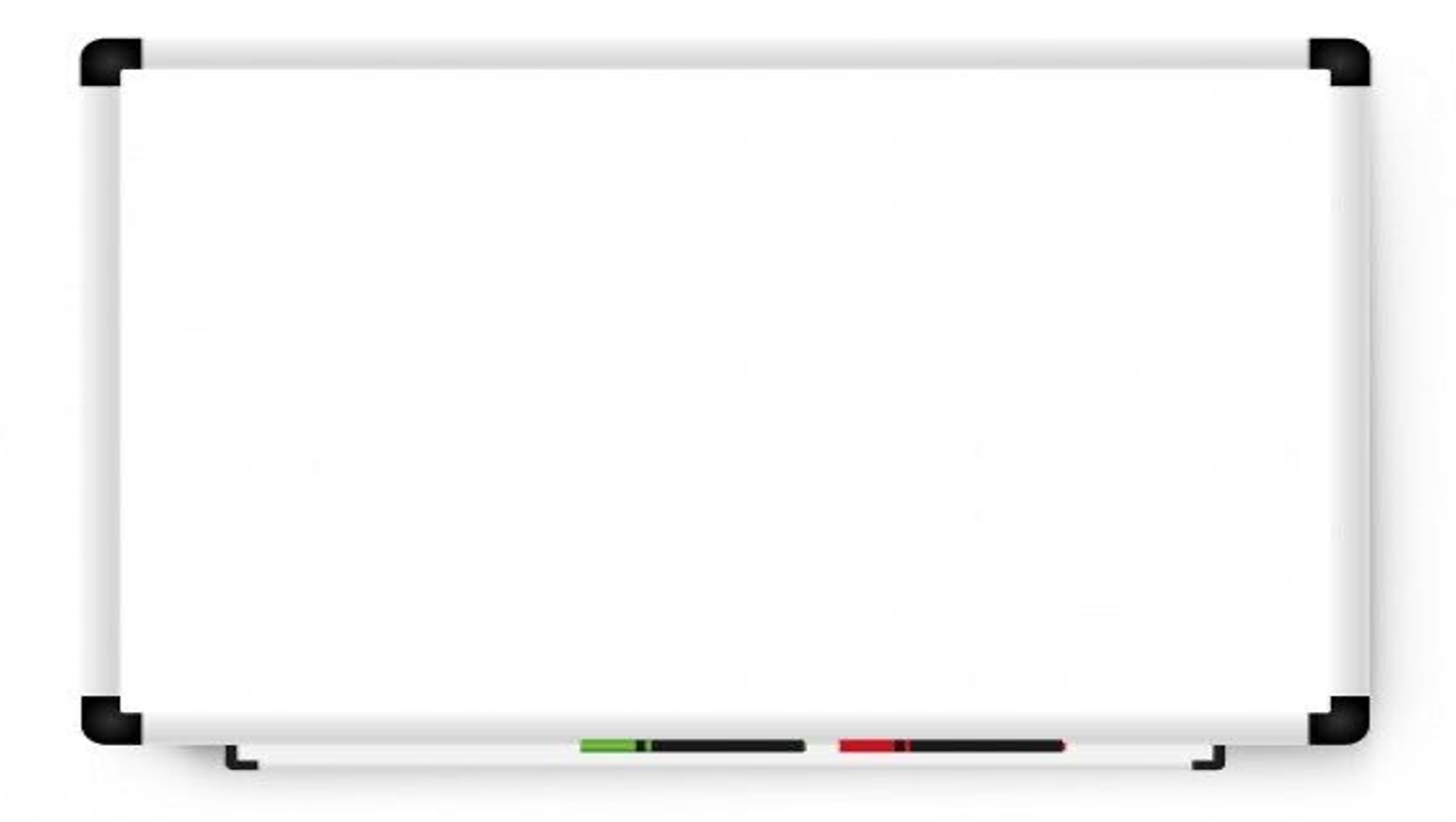 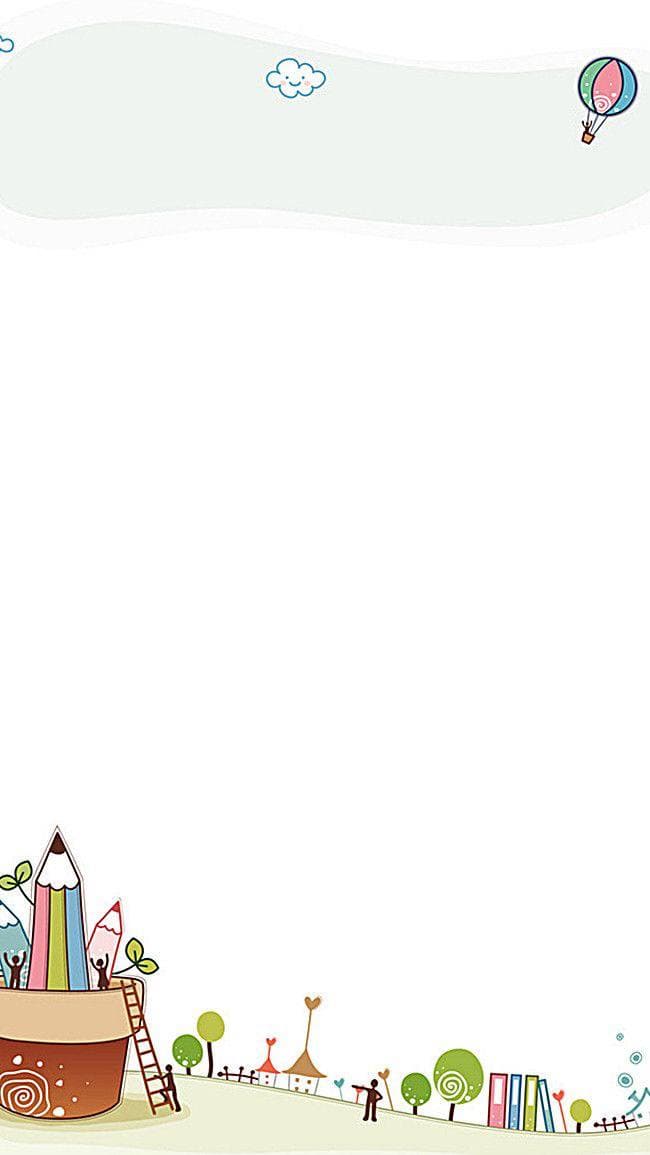 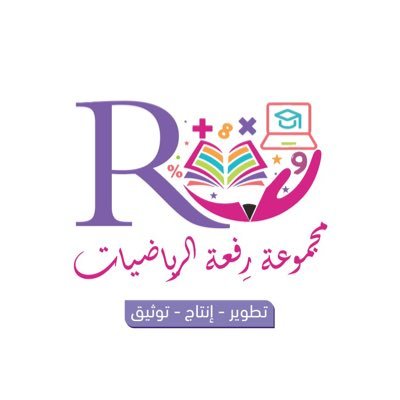 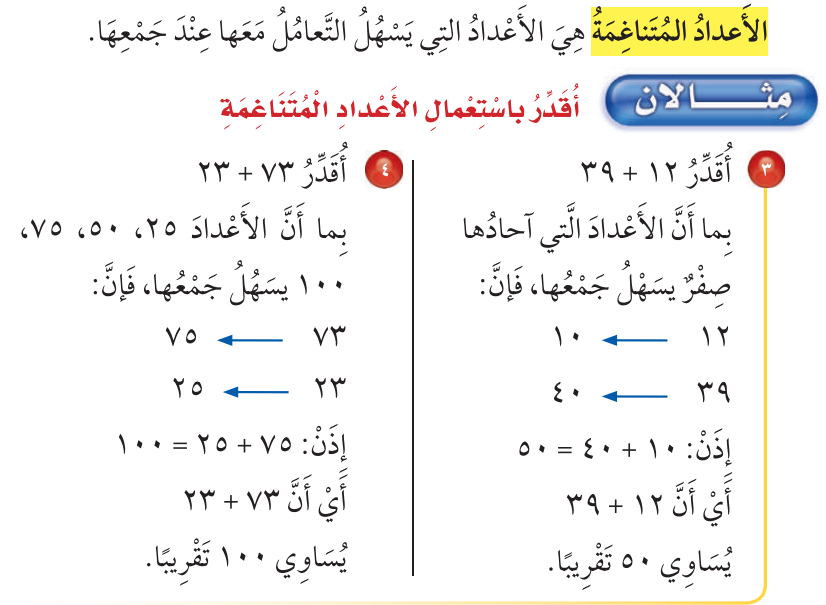 أ.أحـمـد الأحـمـدي  @ahmad9963
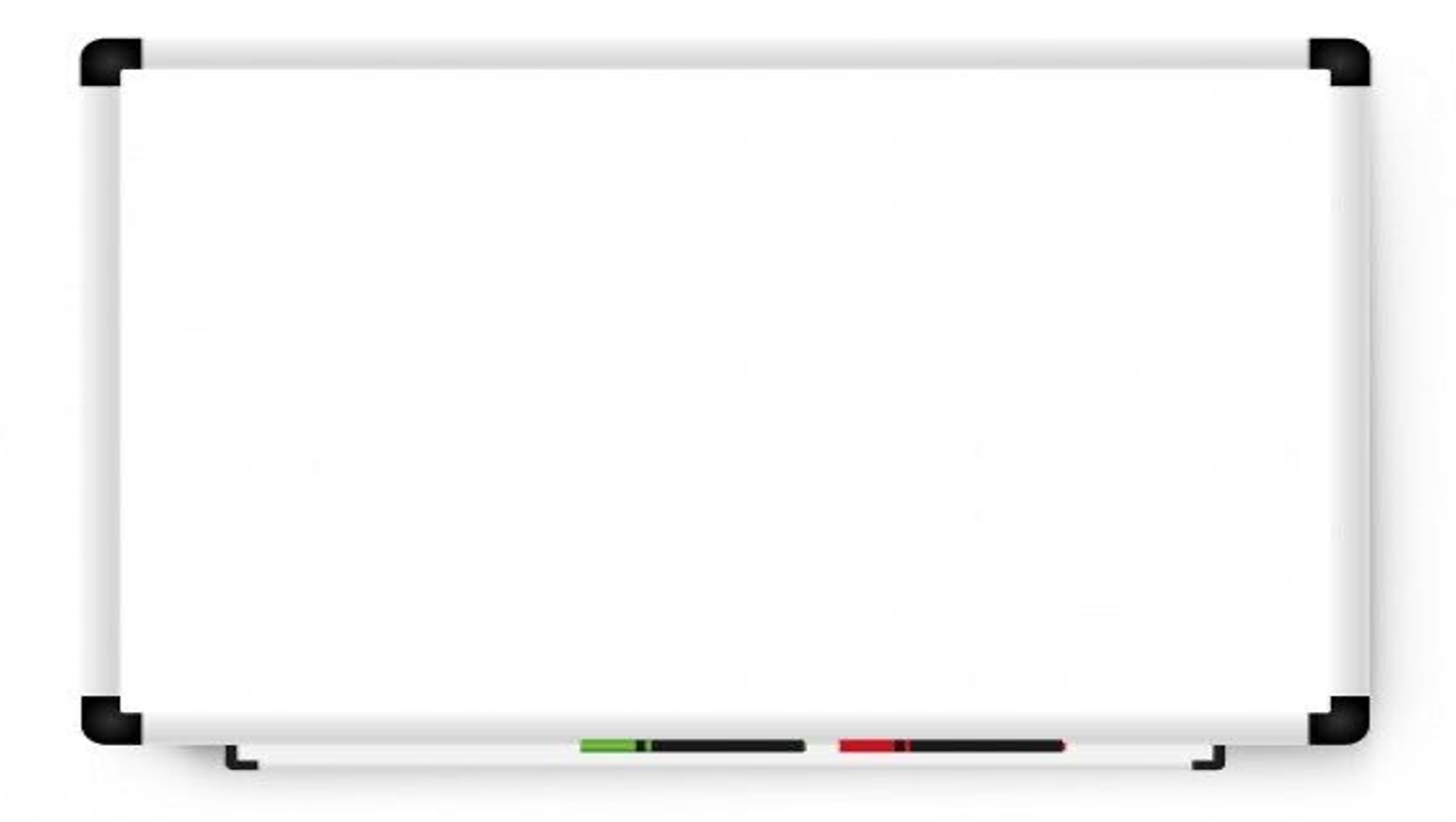 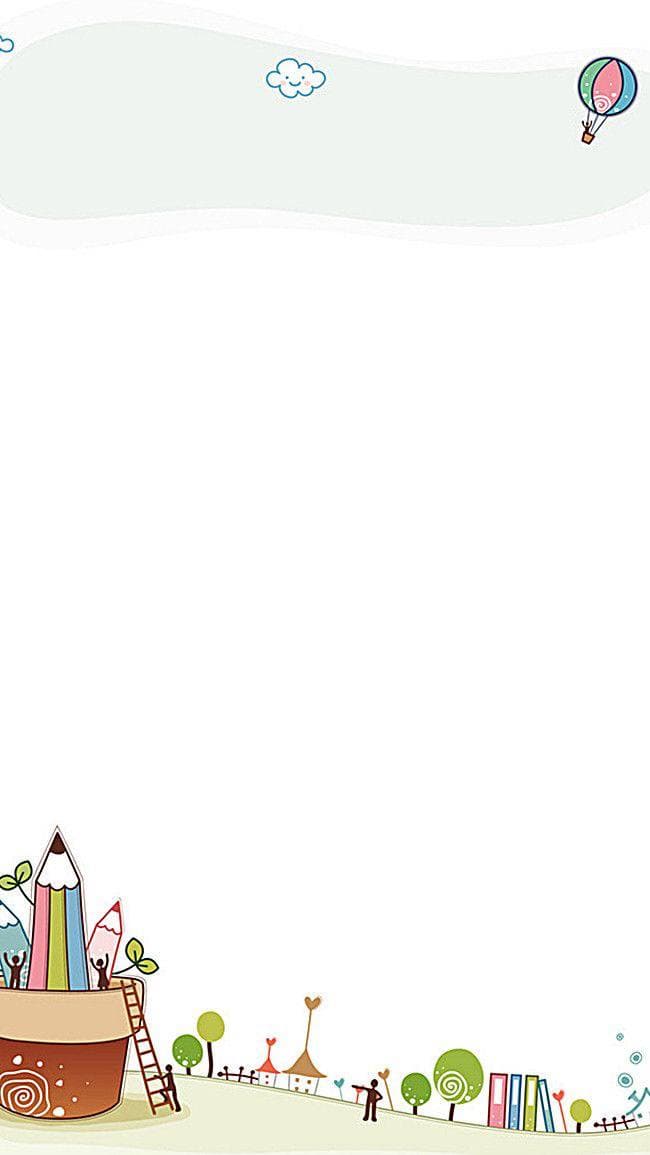 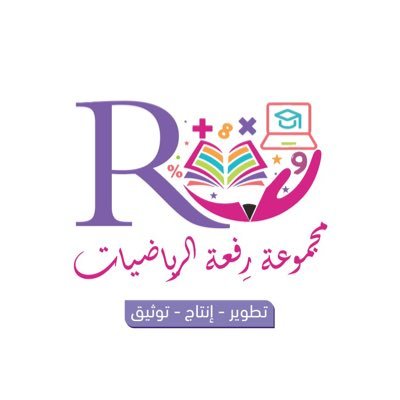 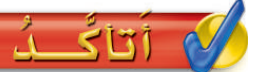 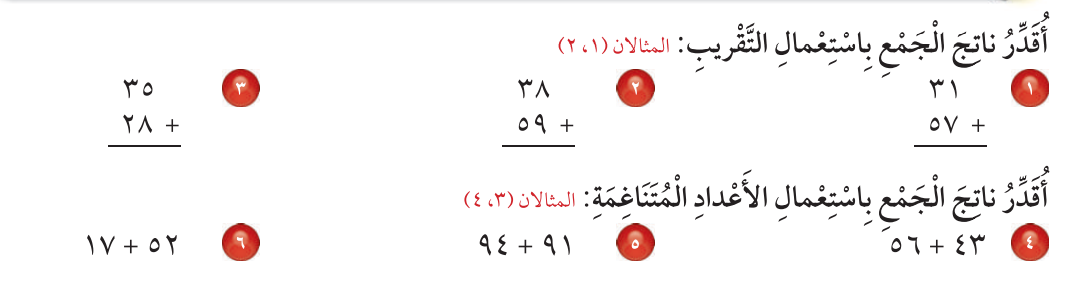 أ.أحـمـد الأحـمـدي  @ahmad9963
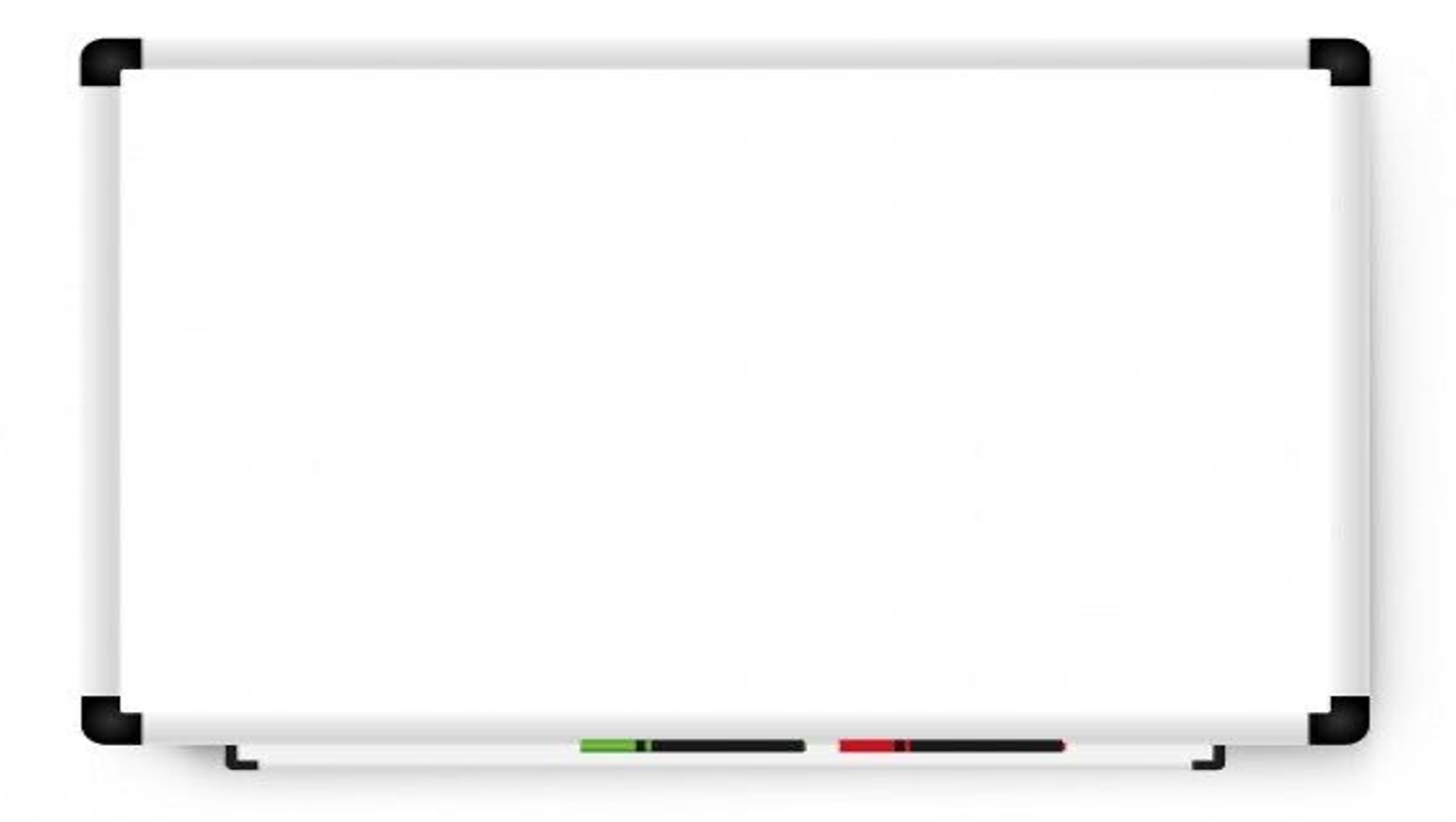 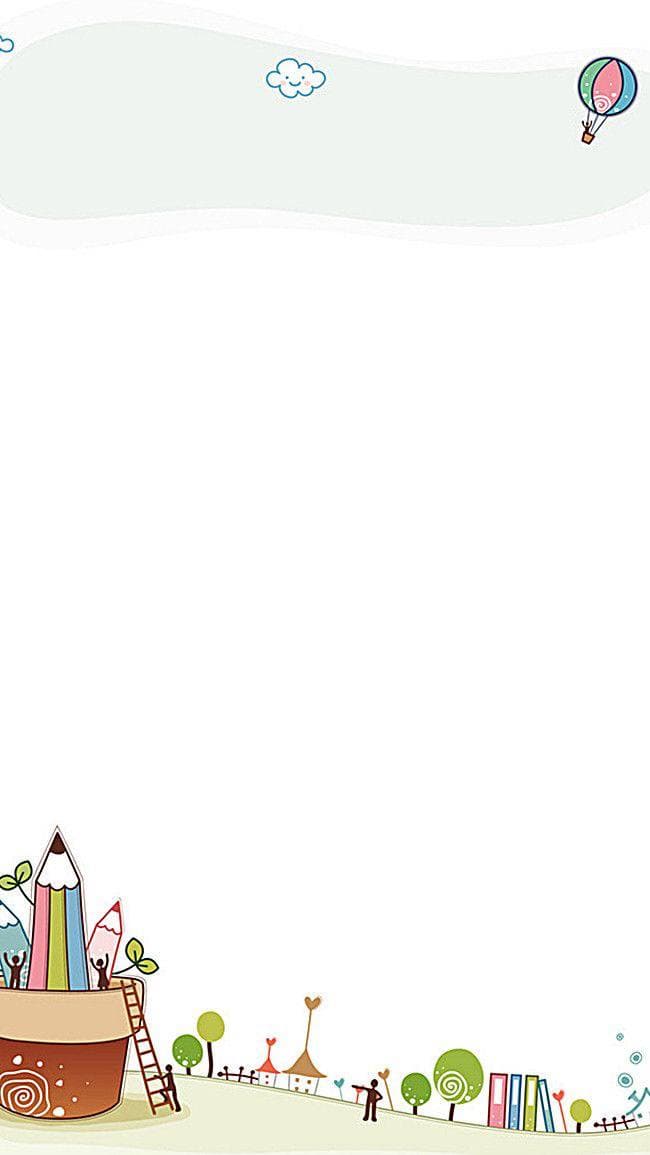 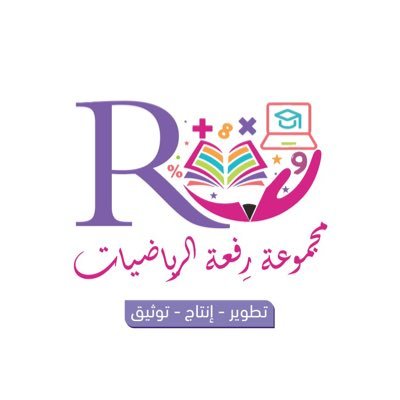 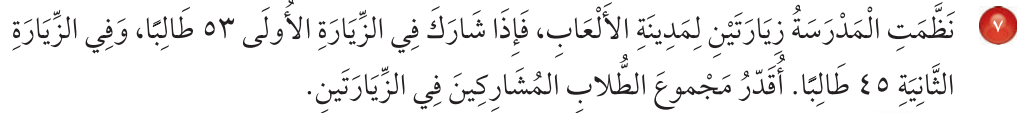 أ.أحـمـد الأحـمـدي  @ahmad9963
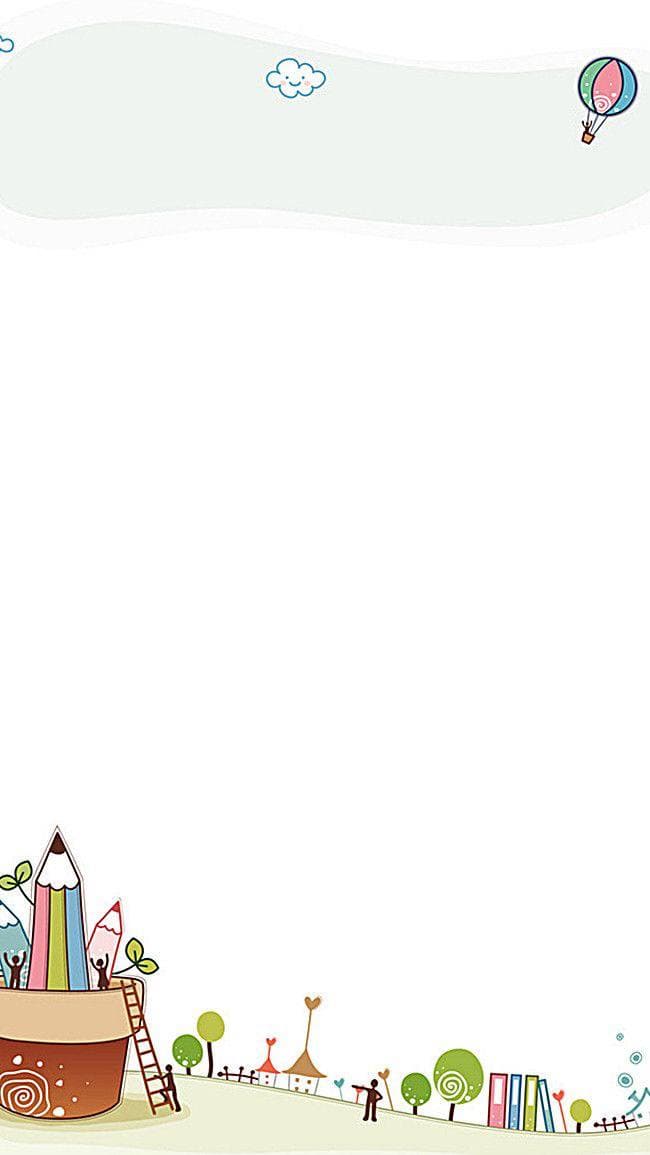 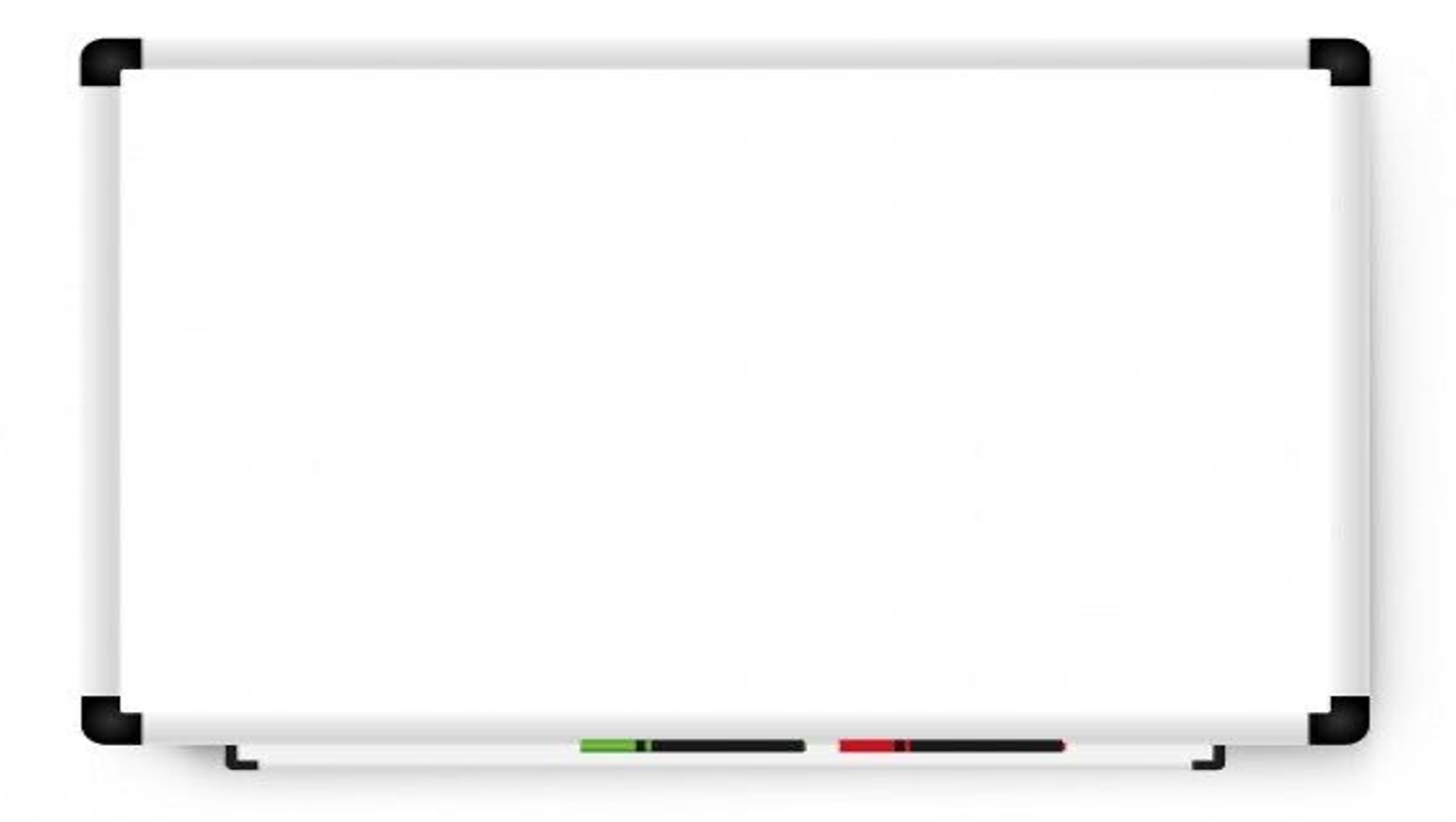 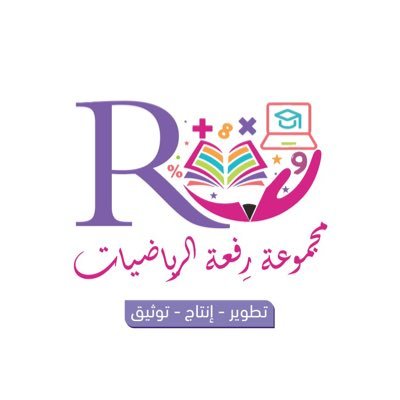 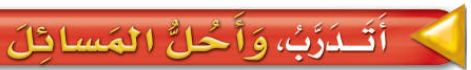 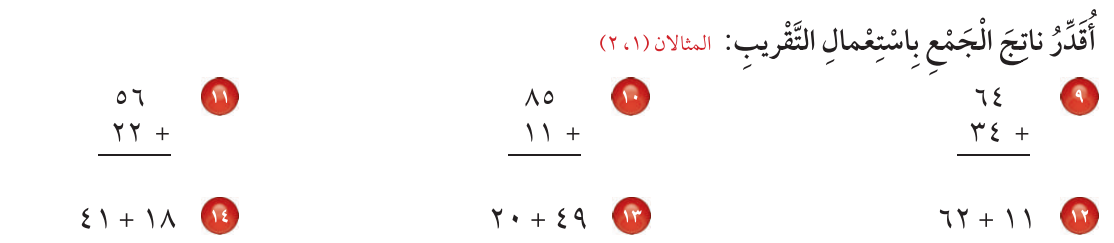 أ.أحـمـد الأحـمـدي  @ahmad9963
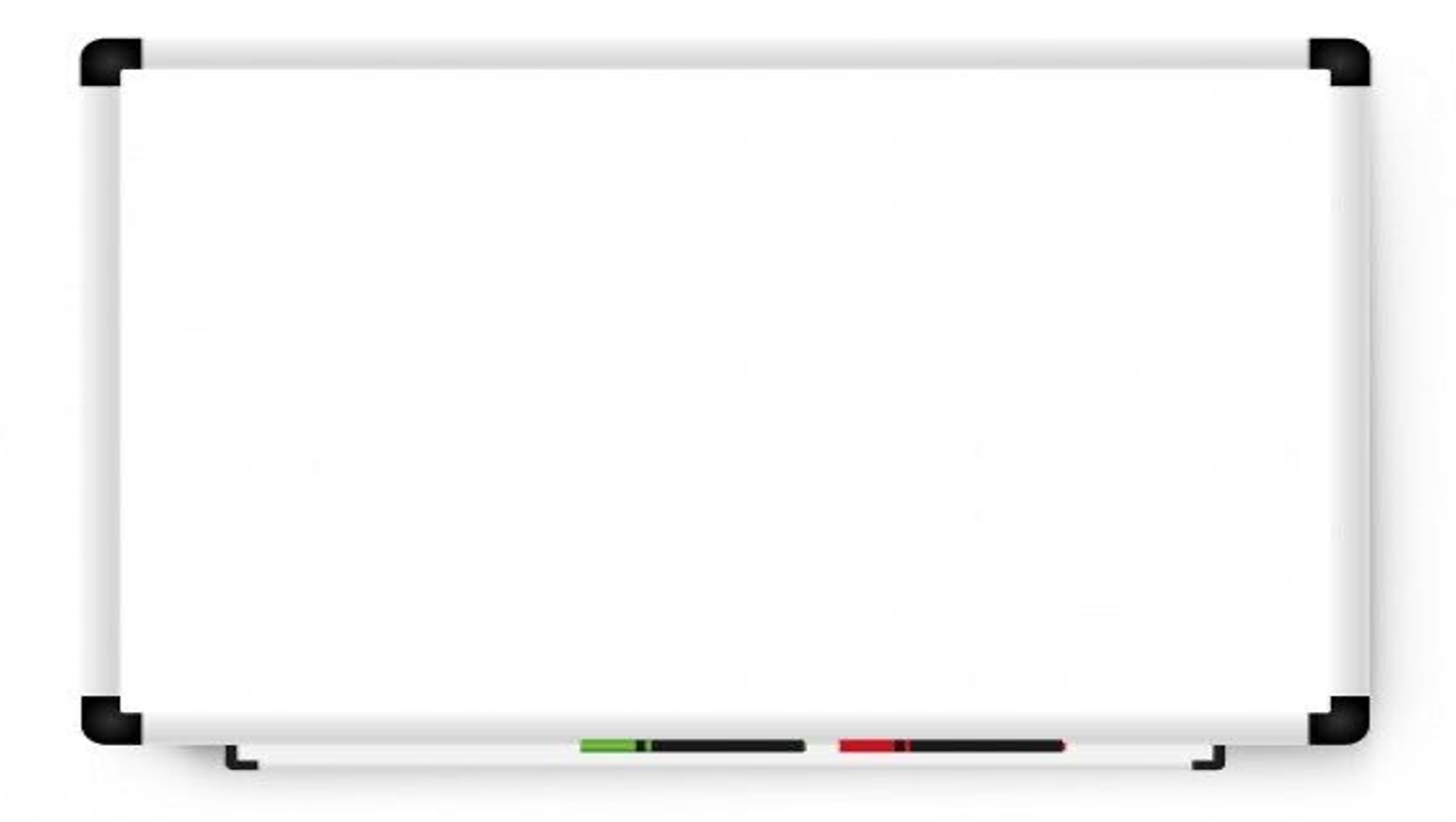 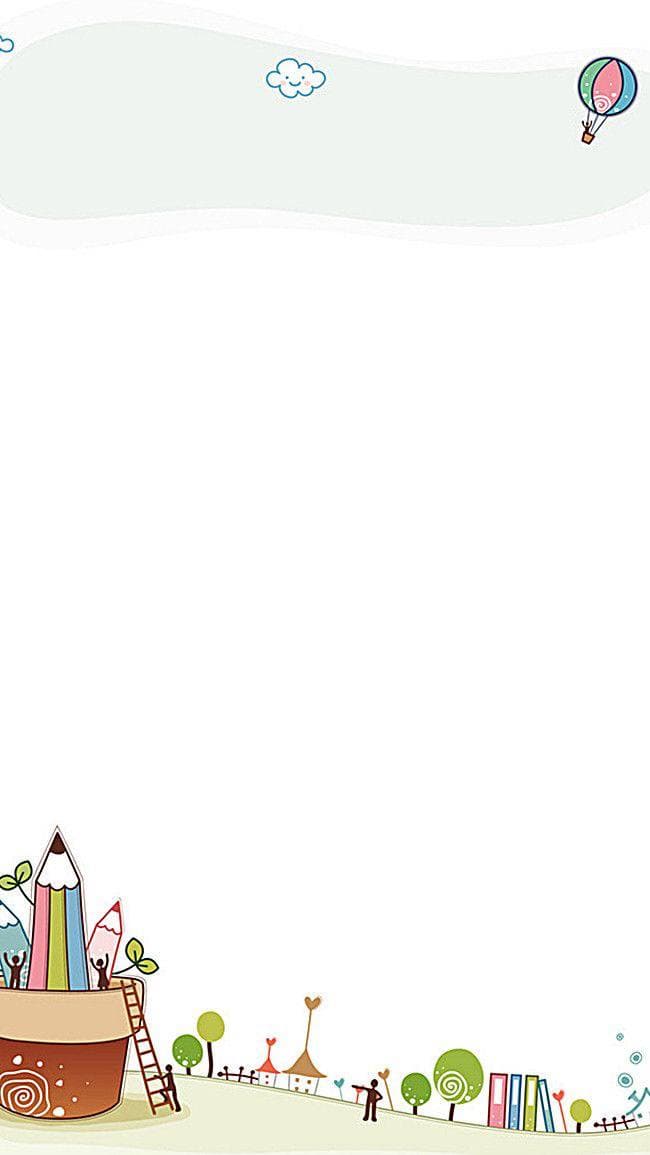 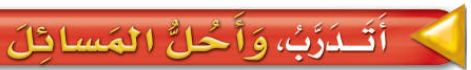 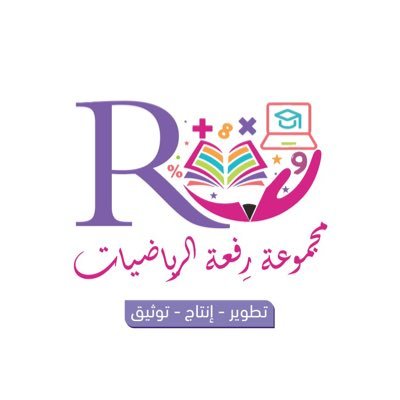 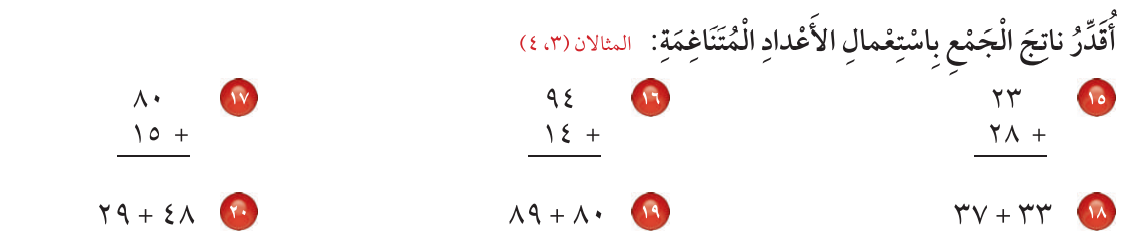 أ.أحـمـد الأحـمـدي  @ahmad9963
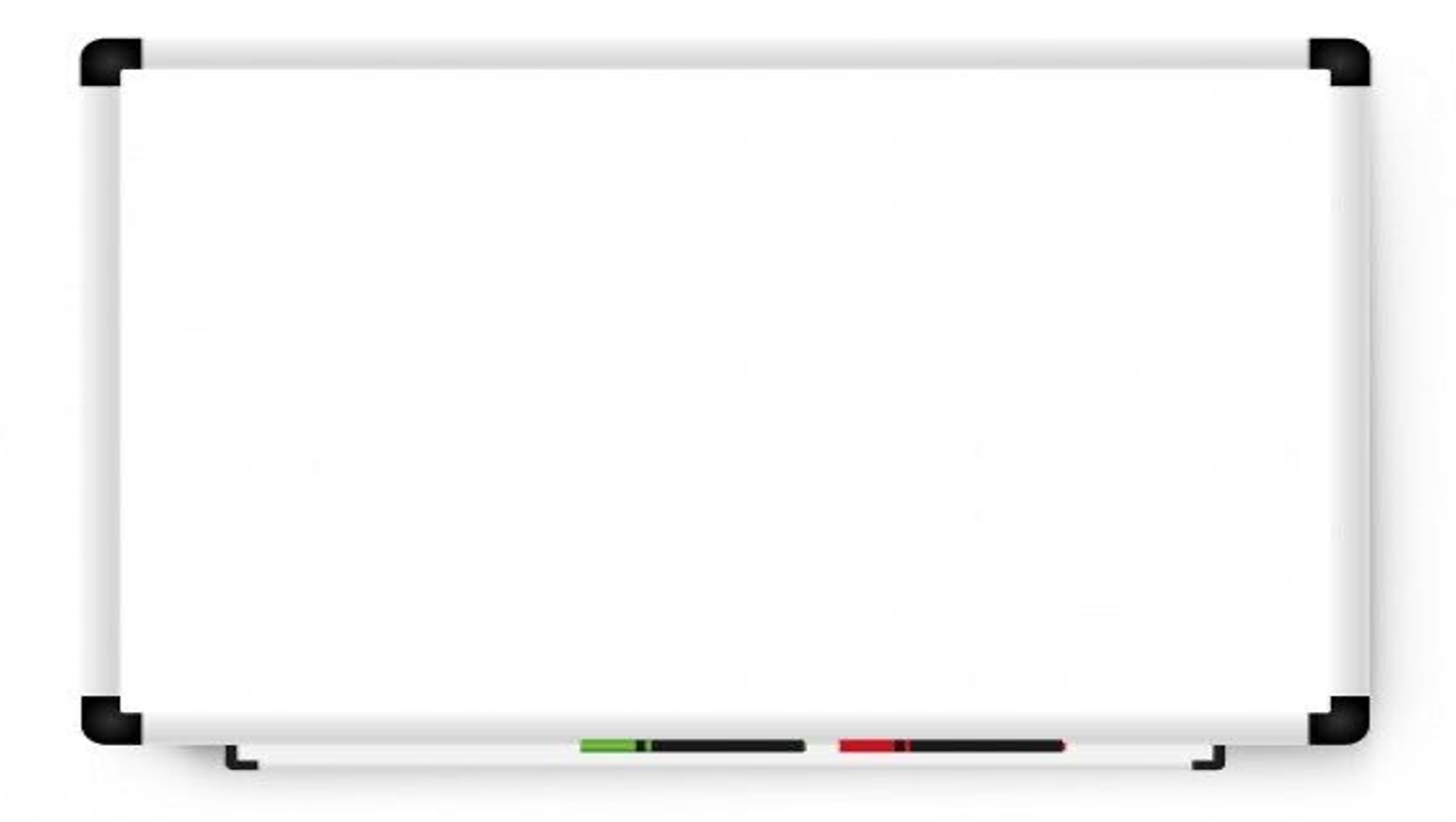 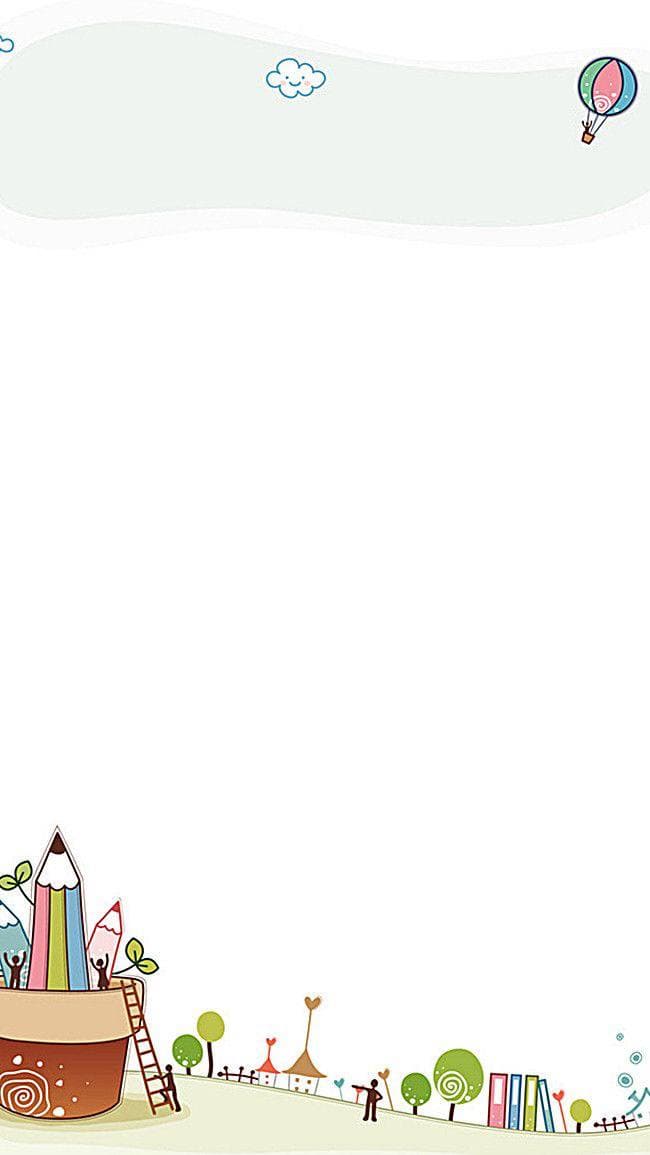 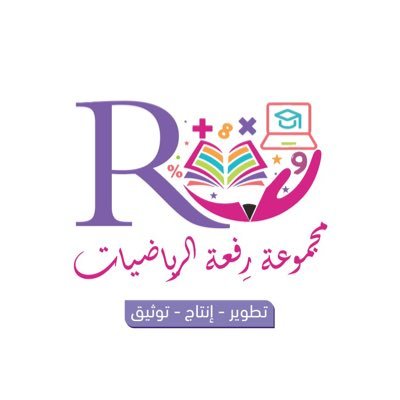 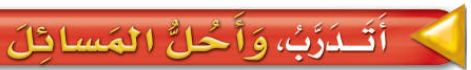 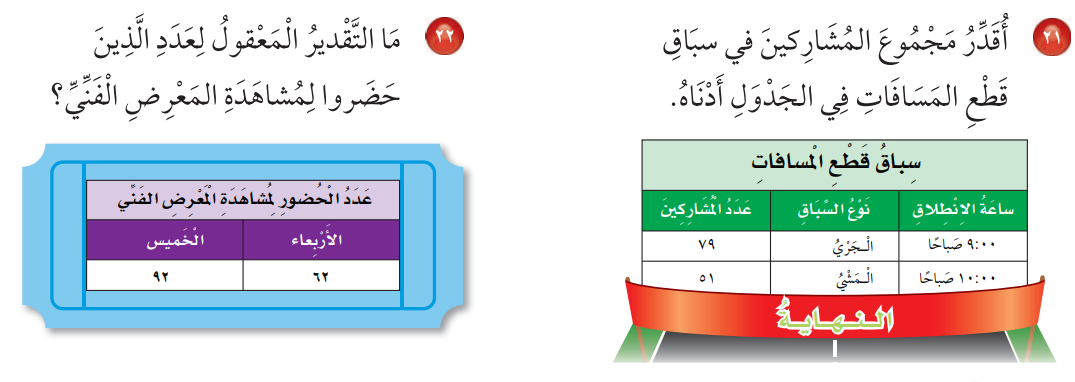 أ.أحـمـد الأحـمـدي  @ahmad9963
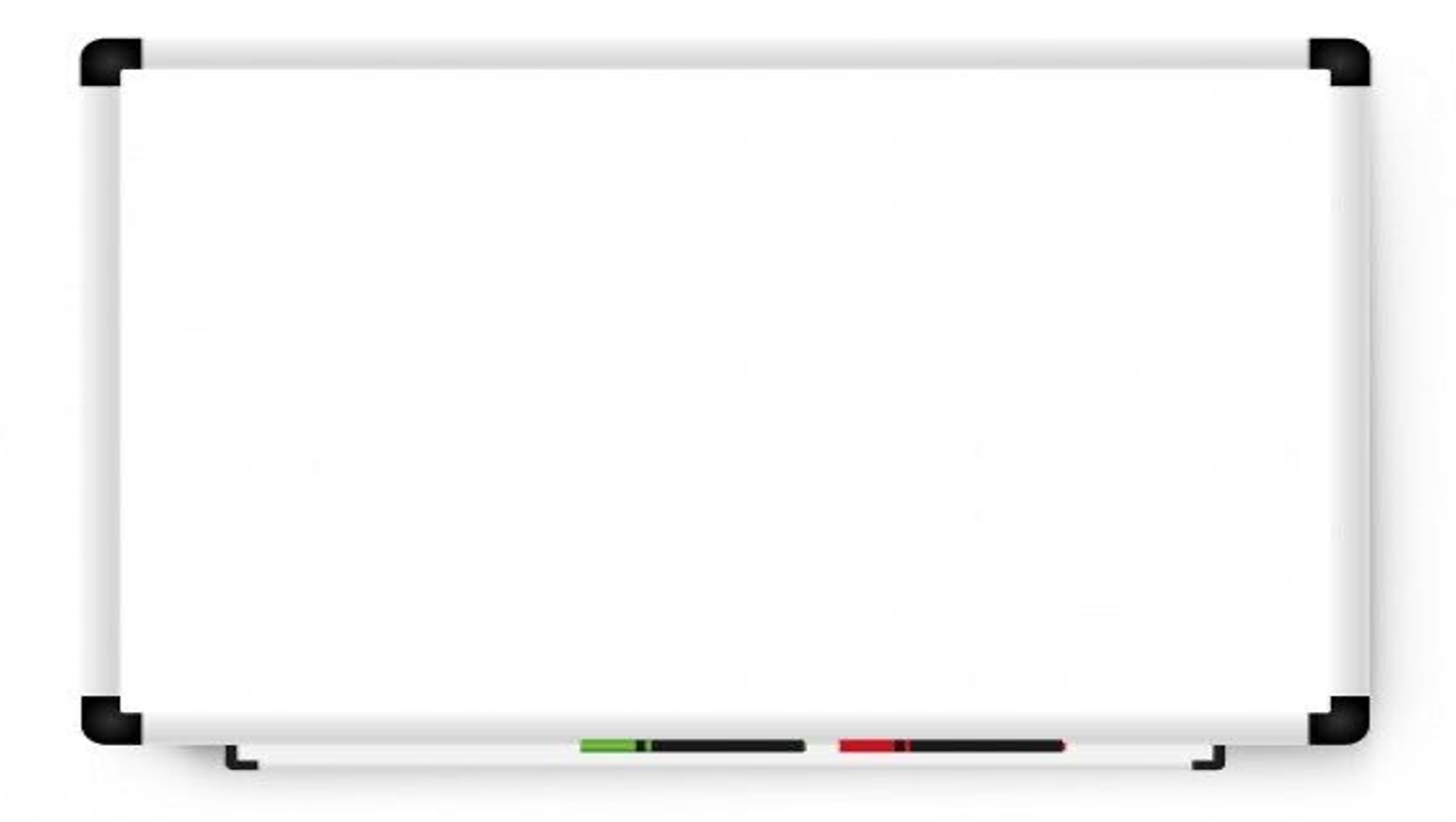 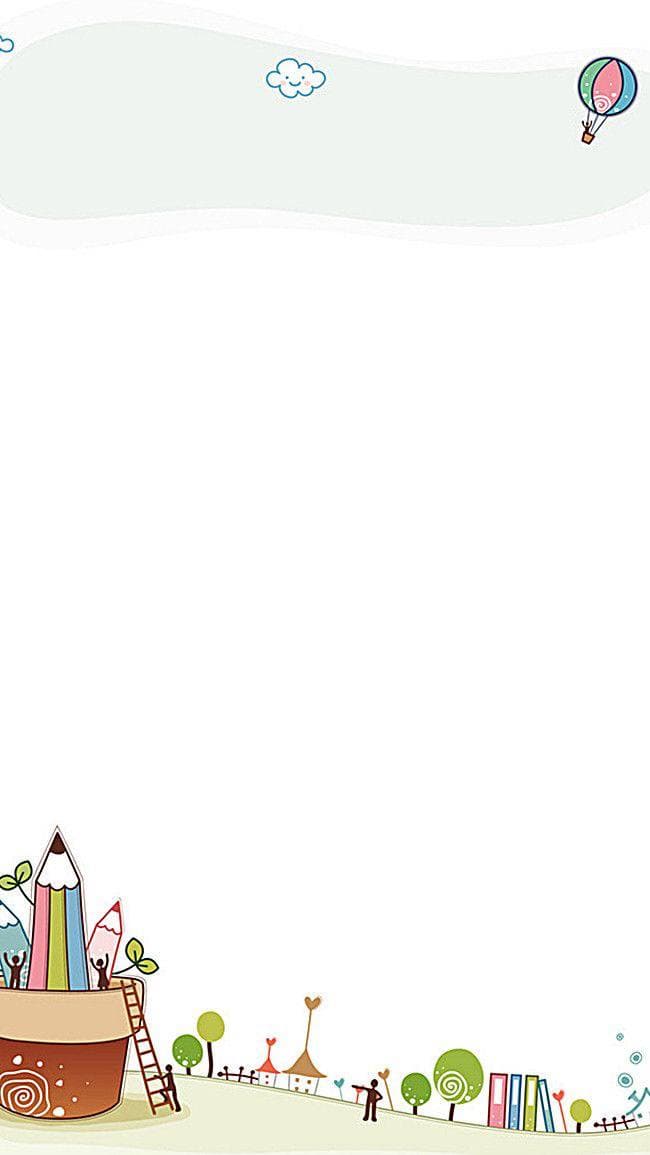 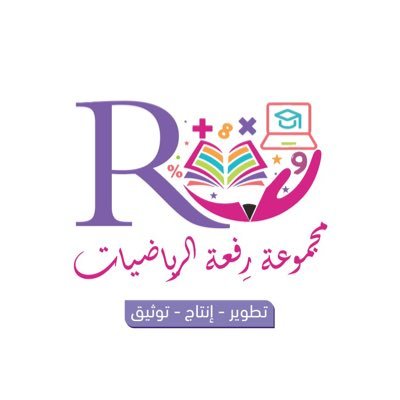 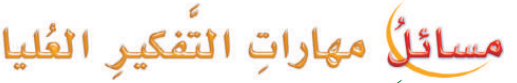 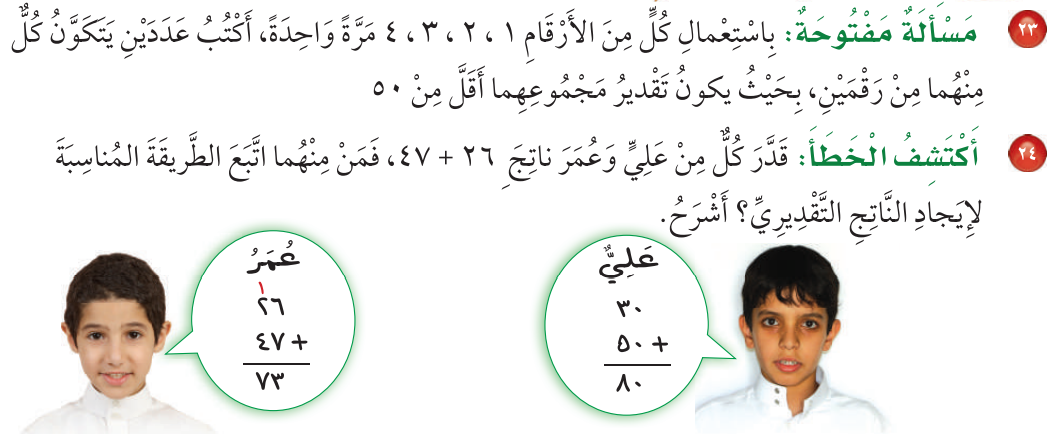 أ.أحـمـد الأحـمـدي  @ahmad9963
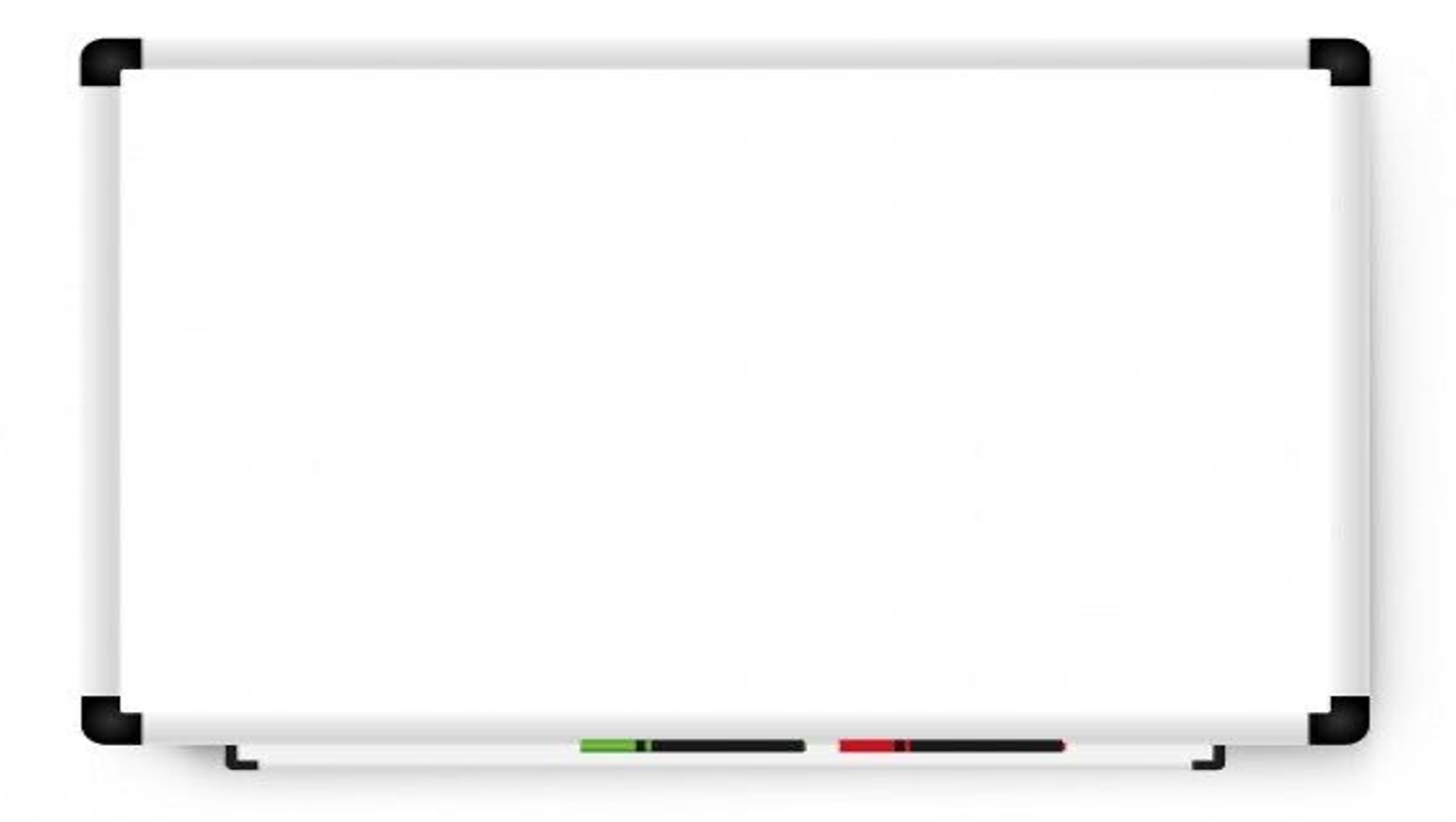 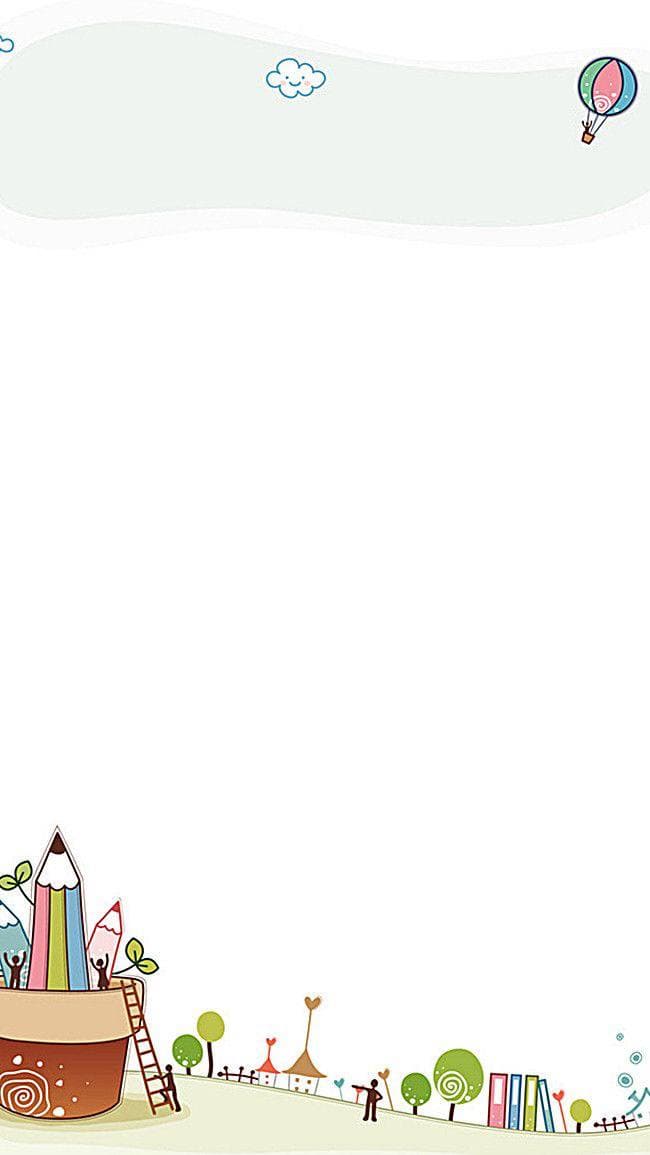 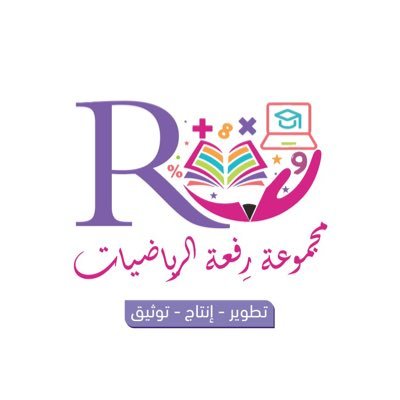 طلابي المبدعين  بعد أخذ قسطاً من الراحة  
توجه إلى منصة مدرستي لحل الواجب .. 

بالتوفيق للجميع
أ.أحـمـد الأحـمـدي  @ahmad9963